BC Topics That Didn’t Fit Anywhere Else
Chapter 8
8.2
Relative Rates of Growth
8.3
8.3 Relative Rates of Growth
Improper Integrals
8.4
8.4 Improper Integrals
Proper Integrals – have finite limits and f(x) is continuous (no asymptotes, holes, jumps, etc.)
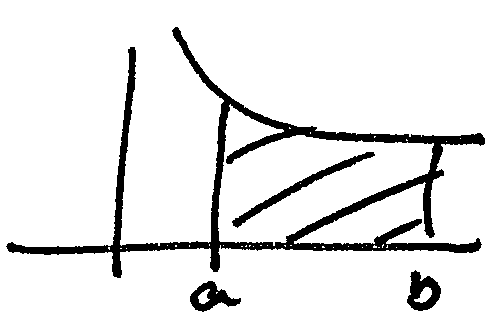 8.4 Improper Integrals
8.4 Improper Integrals
8.4 Improper Integrals
8.4 Improper Integrals
Sequences
8.1
8.1 Sequences
8.1 Sequences
8.1 Sequences
8.1 Sequences